Wrong isALWAYSWrong
Job 31:1-4
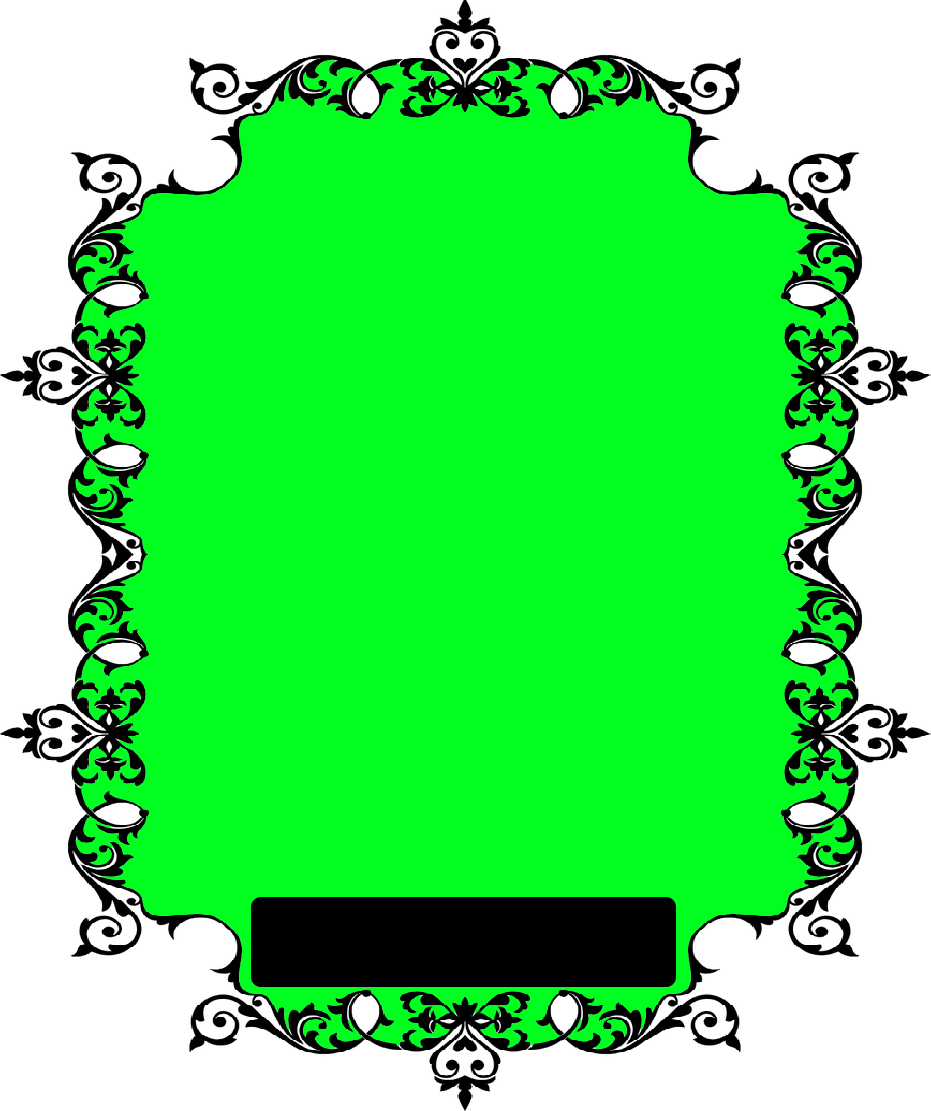 Wrong isALWAYSWrong
Job 31:1-4
Stan Cox
[Speaker Notes: (Job 31:1-4), “I have made a covenant with my eyes; why then should I look upon a young woman? 2 For what is the allotment of God from above, and the inheritance of the Almighty from on high? 3 Is it not destruction for the wicked, and disaster for the workers of iniquity? 4 Does He not see my ways, and count all my steps?”
God has given us a divine standard to determine right from wrong
(2 Timothy 3:16), “All Scripture is given by inspiration of God, and is profitable for doctrine, for reproof, for correction, for instruction in righteousness.”
We will answer for every step we take.  Everything we do!
(2 Corinthians 5:10), “For we must all appear before the judgment seat of Christ, that each one may receive the things done in the body, according to what he has done, whether good or bad.” 
The determination of right and wrong is not dependent upon circumstance.  Wrong is ALWAYS wrong.

For example:]
Wrong is Wrong, Even if…
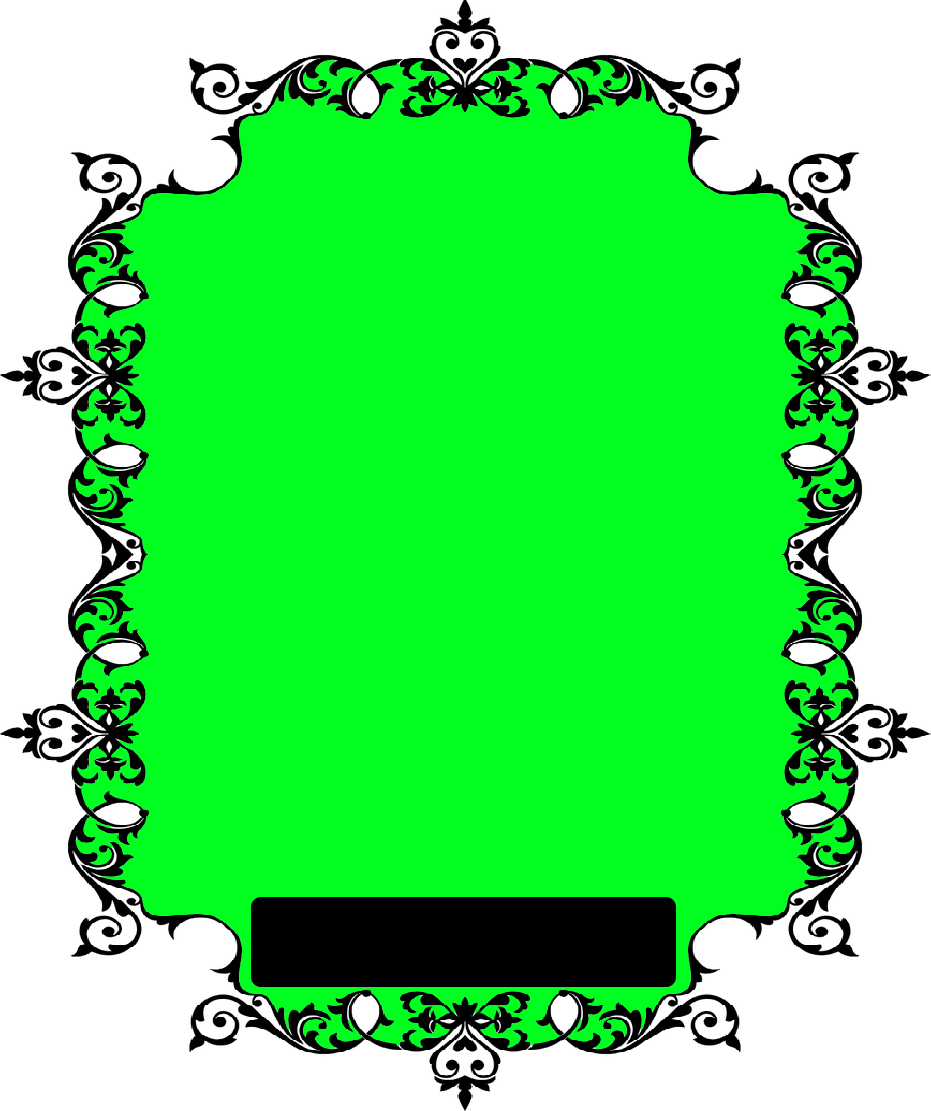 It is legal
Romans 13:1
Acts 5:29
Stan Cox
[Speaker Notes: WRONG IS WRONG EVEN IF...
It Is Legal. 
(Romans 13:1), “Let every soul be subject to the governing authorities. For there is no authority except from God, and the authorities that exist are appointed by God.”
(Acts 5:29), “But Peter and the other apostles answered and said: “We ought to obey God rather than men.”
Men allow things God does not (drunkenness; abortion, fornication)
Men deny things that God commands (worship, preaching truth, etc.)]
Wrong is Wrong, Even if…
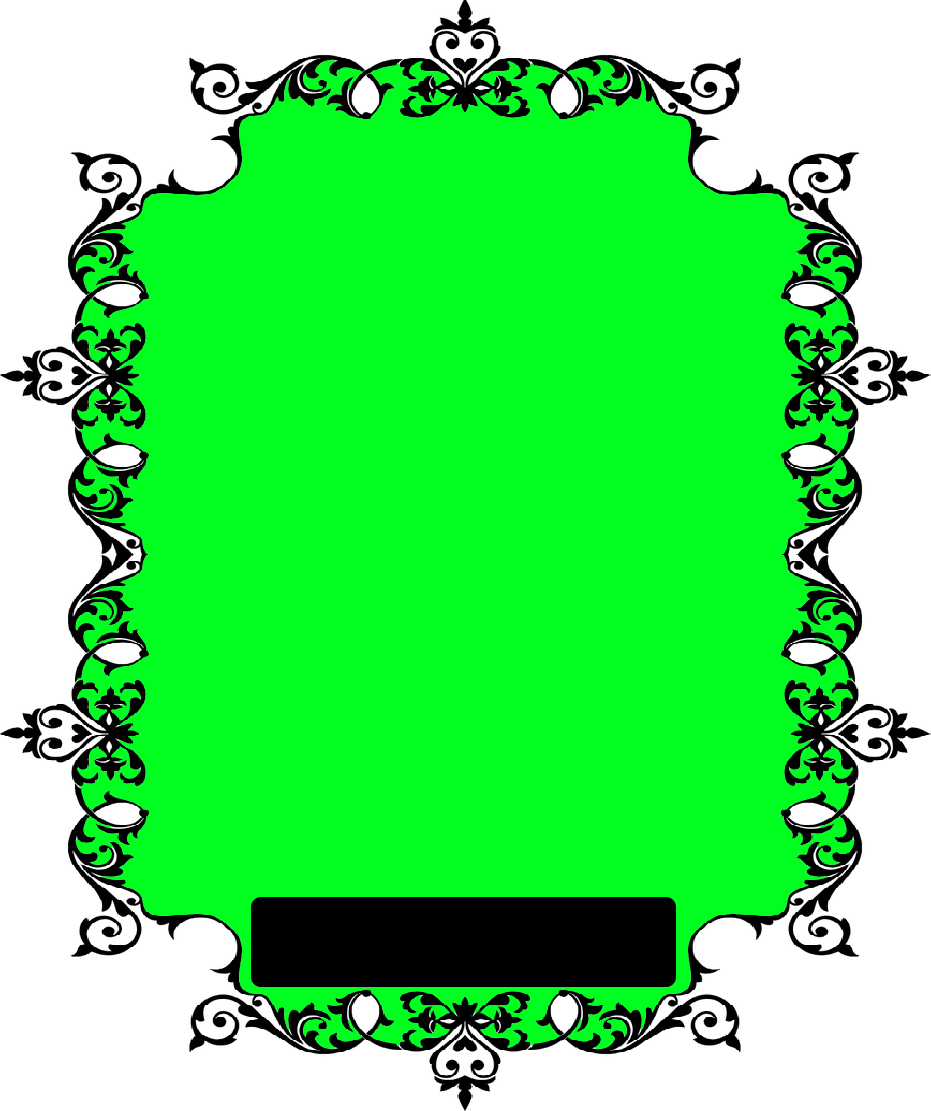 You do not get caught
Proverbs 15:3
Numbers 32:23
cf. Acts 5:1-11
Stan Cox
[Speaker Notes: WRONG IS WRONG EVEN IF...
You Do Not Get Caught
(Proverbs 15:3), “The eyes of the Lord are in every place, keeping watch on the evil and the good.”
(Numbers 32:23), [Moses, to the children of Reuben and Gad, who had promised to fight with the remainder of Israel], “But if you do not do so, then take note, you have sinned against the Lord; and be sure your sin will find you out.”
Ananias and Sapphira as examples.  God knew their sin, and Peter condemned them for it. (cf. Acts 5:1-11)]
Wrong is Wrong, Even if…
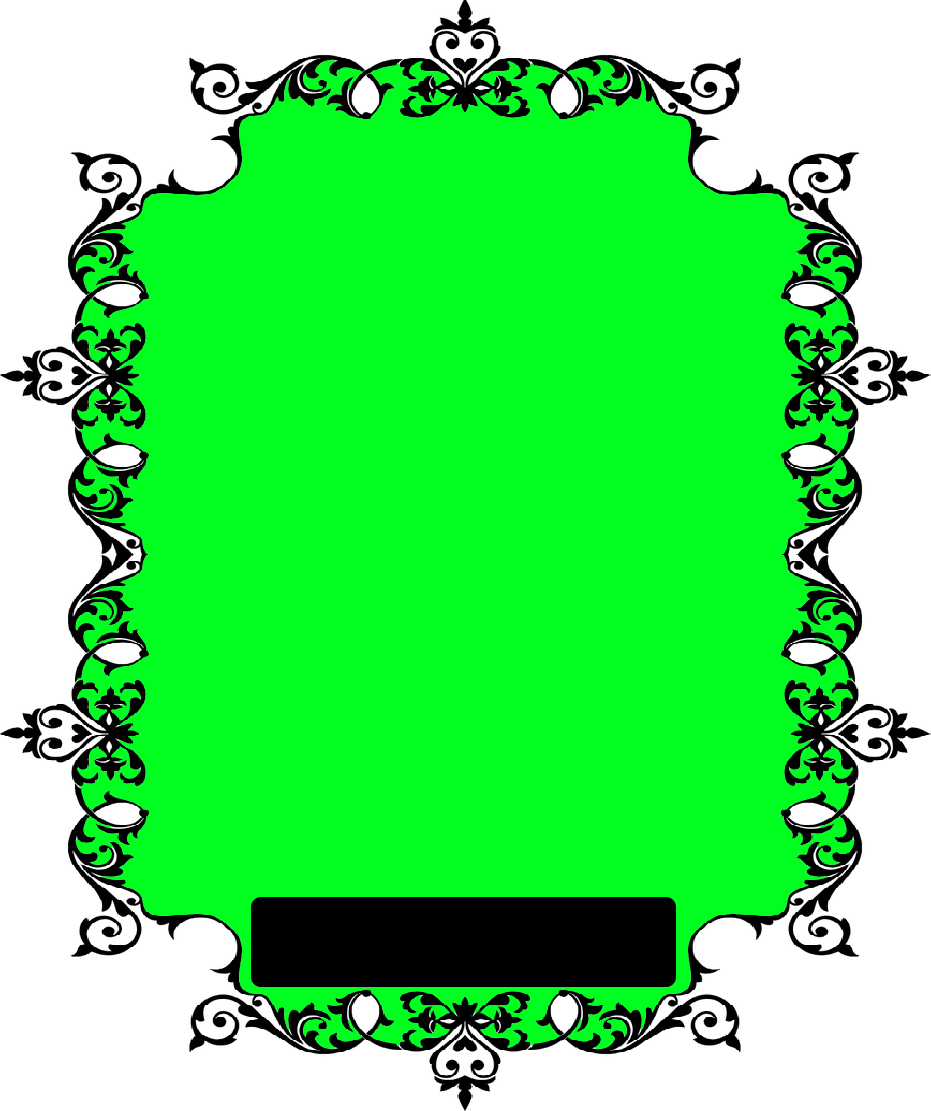 It is done for                      a good cause
Romans 3:8
Stan Cox
[Speaker Notes: WRONG IS WRONG EVEN IF...
It is Done for a Good Cause
(Romans 3:8), “And why not say, “Let us do evil that good may come”?—as we are slanderously reported and as some affirm that we say. Their condemnation is just.”
This the classic – end justifies the means.  Never with God!]
Wrong is Wrong, Even if…
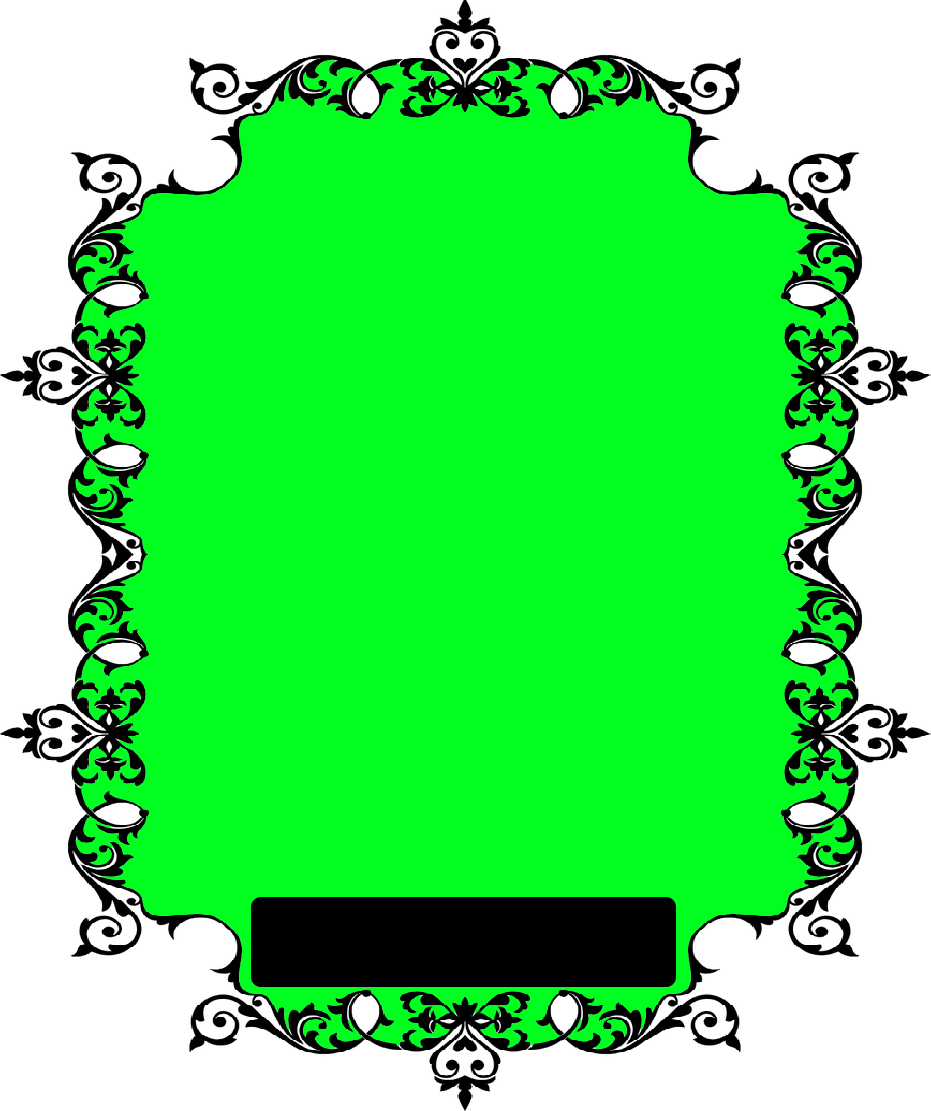 Someone else “causes” you to do it
Genesis 3:9-13, 17
Ezekiel 18:4
Stan Cox
[Speaker Notes: WRONG IS WRONG EVEN IF...
Someone Else “Causes” You to do it
(Genesis 3:9-13), [Following Adam partaking of the forbidden fruit], “Then the Lord God called to Adam and said to him, “Where are you?” 10 So he said, “I heard Your voice in the garden, and I was afraid because I was naked; and I hid myself.” 11 And He said, “Who told you that you were naked? Have you eaten from the tree of which I commanded you that you should not eat?” 12 Then the man said, “The woman whom You gave to be with me, she gave me of the tree, and I ate.” 13 And the Lord God said to the woman, “What is this you have done?”
Eve was guilty of influencing Adam.  Adam was responsible for his own sin.  So, this is why Adam was punished by God.  “Because you have heeded the voice of your wife, and have eaten from the tree of which I commanded you, saying, ‘You shall not eat of it’: ‘Cursed is the ground for your sake; in toil you shall eat of it all the days of your life.” (3:17).
Other examples:  Saul influenced by the people to spare Agag and some of the spoils of war.  Aaron, who built a golden calf at Israel’s behest.
(Ezekiel 18:4), [God’s words to Israel], “Behold, all souls are Mine; the soul of the father as well as the soul of the son is Mine; the soul who sins shall die.”



; 1 Sam. 15:3, 8-9, 13-15, 24-26.]
Wrong is Wrong, Even if…
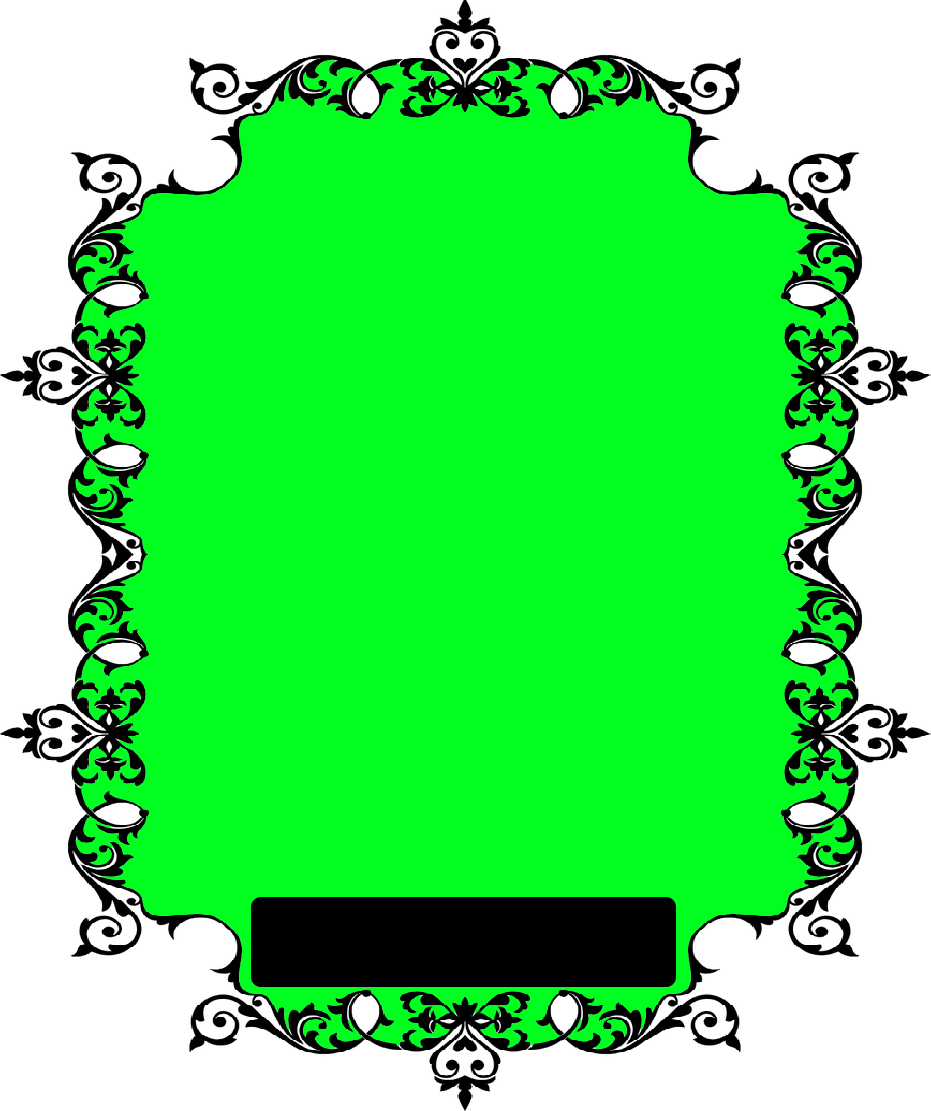 Someone else has done something as bad or even worse
Luke 18:11-12
Stan Cox
[Speaker Notes: WRONG IS WRONG EVEN IF...
Someone Else has Done Something Just as Bad, or Even Worse, 
(Luke 18:11-12), “The Pharisee stood and prayed thus with himself, ‘God, I thank You that I am not like other men—extortioners, unjust, adulterers, or even as this tax collector. 12 I fast twice a week; I give tithes of all that I possess.’”
Some may justify their immodesty, because others are far more immodest
Some may justify a little white lie, because it is an outgrowth of the more egregious sins of others
Doctrine of Mental Reservation (Catholics and Jehovah’s Witnesses) – a willingness to lie in order to thwart what is conceived as malicious efforts by others.  Especially toward the church.
The sin of others is never a justification for your own sinful actions!

Acts 23:1; 26:9-11; 1 Tim. 4:2; Lk. 18:11-12.]
Wrong is Wrong, Even if…
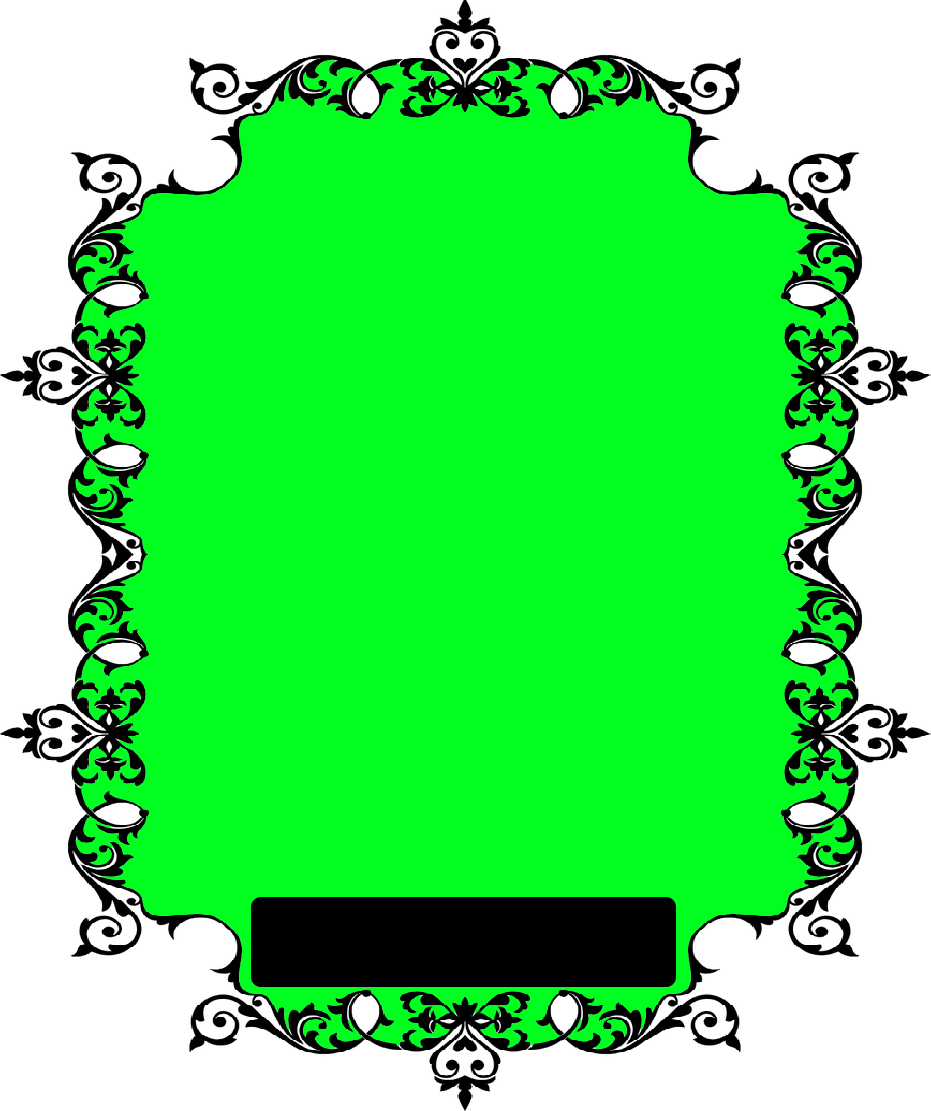 It does not bother   your conscience
Hebrews 5:14
Acts 26:9
Acts 23:1
Stan Cox
[Speaker Notes: WRONG IS WRONG EVEN IF...
It Does Not Bother Your Conscience, 
(Hebrews 5:14), “But solid food belongs to those who are of full age, that is, those who by reason of use have their senses exercised to discern both good and evil.”
If we have no knowledge of right and wrong, our consciences can be led to thinking we are fine.
This happened with Paul, for example.
(Acts 26:9), “Indeed, I myself thought I must do many things contrary to the name of Jesus of Nazareth.”
(Acts 23:1), “Then Paul, looking earnestly at the council, said, “Men and brethren, I have lived in all good conscience before God until this day.”]
Wrong is Wrong, Even if…
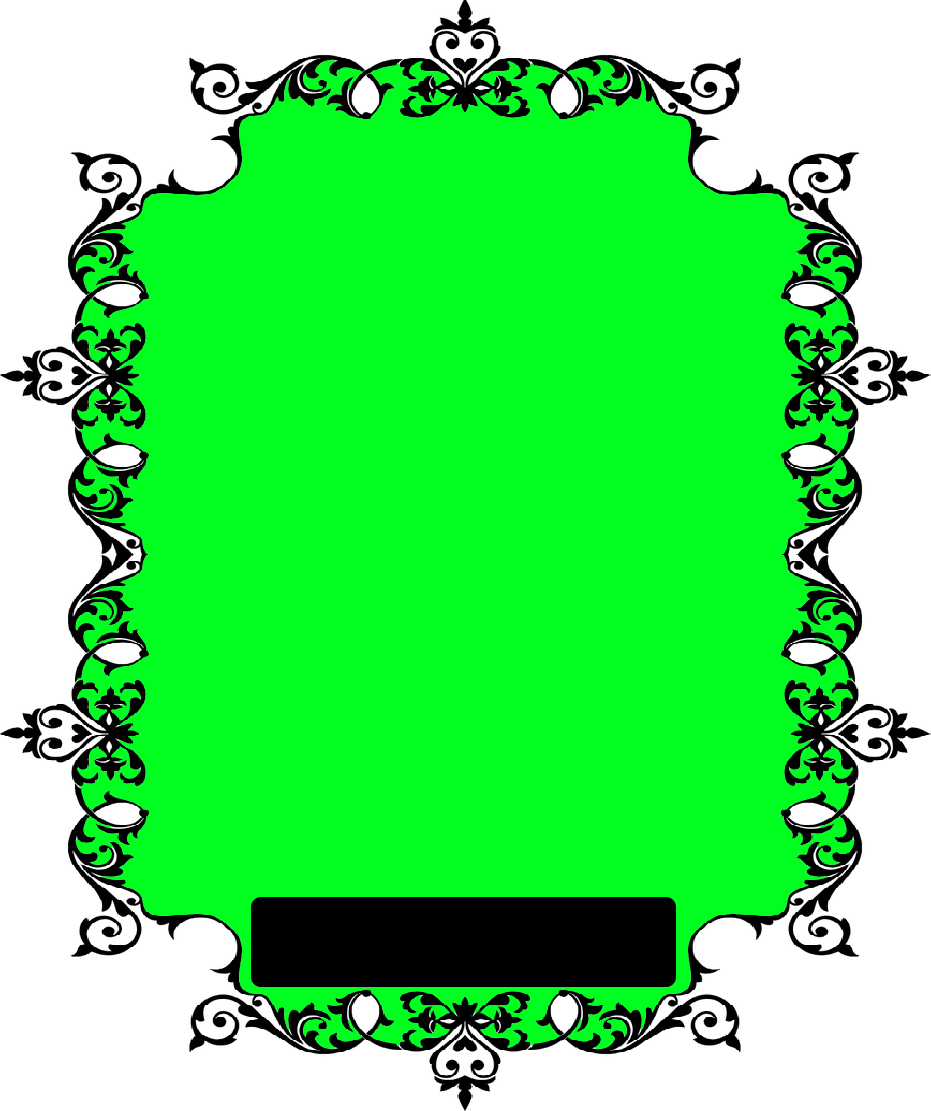 It seems like the expedient thing to do
1 Samuel 13:13-14
Stan Cox
[Speaker Notes: WRONG IS WRONG EVEN IF...
It Seems Like the Expedient thing to do
In 1 Samuel 13, Saul offered a burnt offering to God because Samuel was delayed, though this was not allowed by God.  He said that because of the time constraint (the Philistines were threatening) he felt compelled, and offered a burnt offering, (vs. 12)
(1 Samuel 13:13-14), “And Samuel said to Saul, “You have done foolishly. You have not kept the commandment of the Lord your God, which He commanded you. For now the Lord would have established your kingdom over Israel forever. 14 But now your kingdom shall not continue. The Lord has sought for Himself a man after His own heart, and the Lord has commanded him to be commander over His people, because you have not kept what the Lord commanded you.”
Today’s equivalent:  Because of the pandemic, surely God will accept this or that
(In order for something to be expedient, it must first be lawful!)]
Wrong is Wrong, Even if…
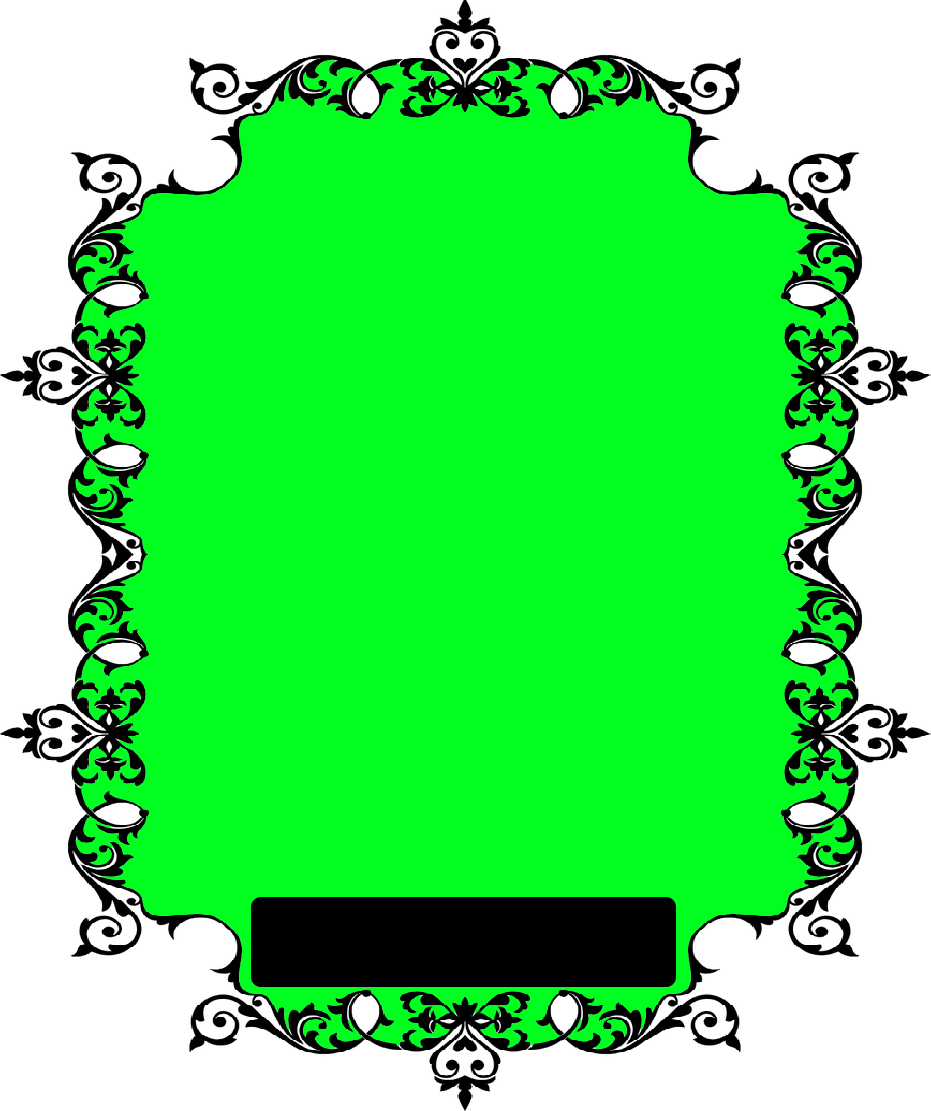 You refuse to admit it
Malachi 3:7-8
Stan Cox
[Speaker Notes: WRONG IS WRONG EVEN IF...
You Refuse to Admit it
The Jews in Malachi’s day are an example of this…
(Malachi 3:7-8), “Yet from the days of your fathers you have gone away from My ordinances and have not kept them. Return to Me, and I will return to you,” Says the Lord of hosts. “But you said, ‘In what way shall we return?’ 8 “Will a man rob God? Yet you have robbed Me! But you say, ‘In what way have we robbed You?’ In tithes and offerings.”
Today people many times deny that what they do is wrong!
Homosexuality, abortion, promiscuity, drug use, etc.
Pseudo confession:  If I have done anything to anyone, I am truly sorry.  Pathetic!]
Wrong is Wrong, Even if…
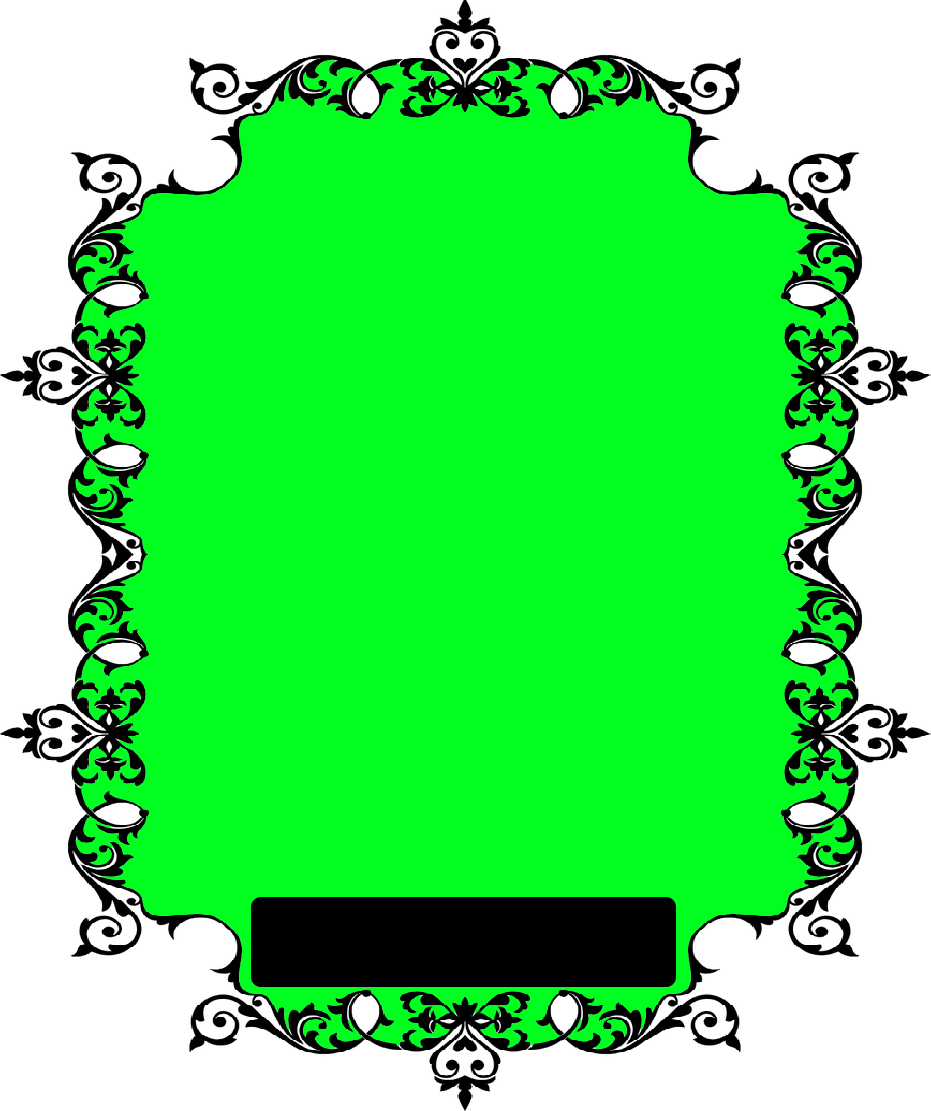 Others are doing it, regardless of who     the “others” are
Cf. Galatians 2:11-14
Romans 2:11
Stan Cox
[Speaker Notes: WRONG IS WRONG EVEN IF...
Others are Doing it (regardless of who’s doing it), 
(Peter’s sin in withdrawing from the Gentiles, taking Barnabas and others with him, cf. Galatians 2:11-14)
(Romans 2:11), “For there is no partiality with God.”]
Wrong is Wrong, Even if…
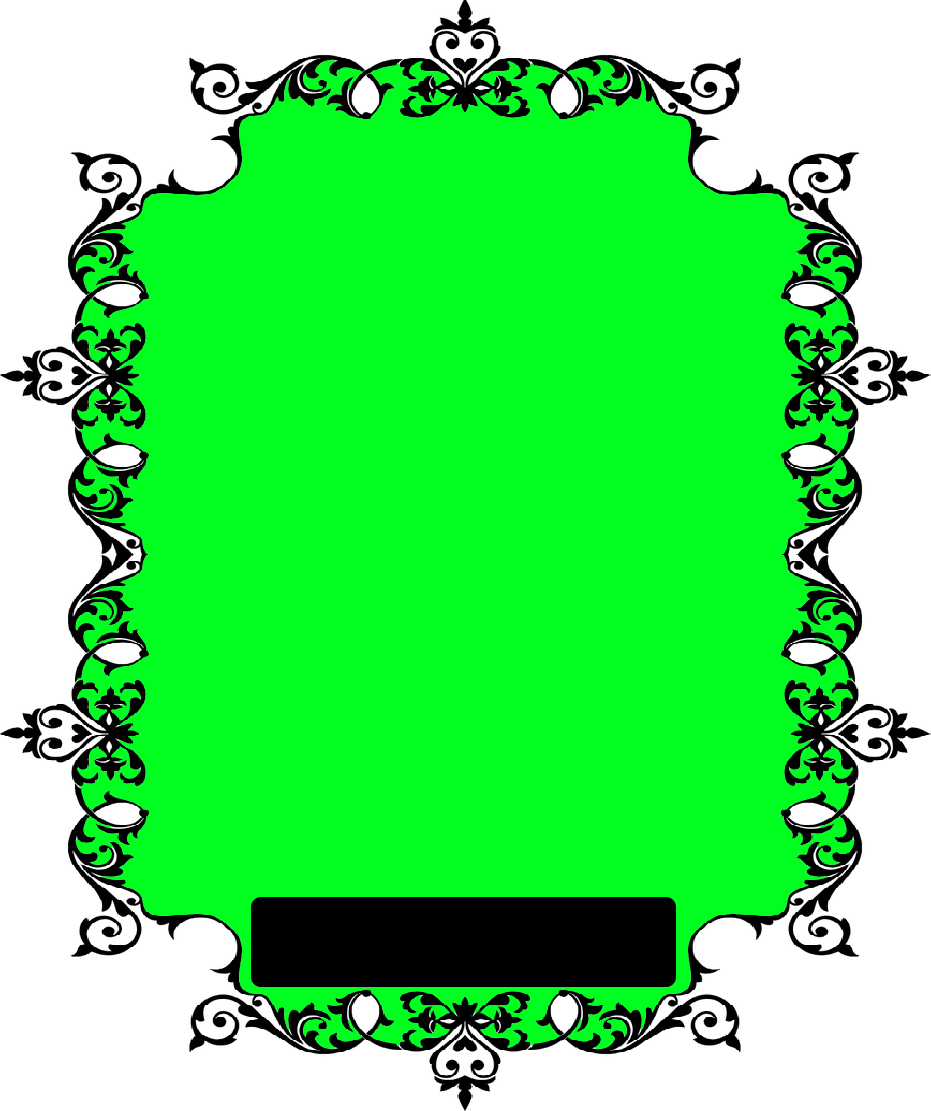 It is done in ignorance
Acts 17:30-31
Ephesians 5:17
Stan Cox
[Speaker Notes: WRONG IS WRONG EVEN IF...
It is Done in Ignorance
(Acts 17:30-31), “Truly, these times of ignorance God overlooked, but now commands all men everywhere to repent, 31 because He has appointed a day on which He will judge the world in righteousness by the Man whom He has ordained. He has given assurance of this to all by raising Him from the dead.”
(Ephesians 5:17), “Therefore do not be unwise, but understand what the will of the Lord is.”]
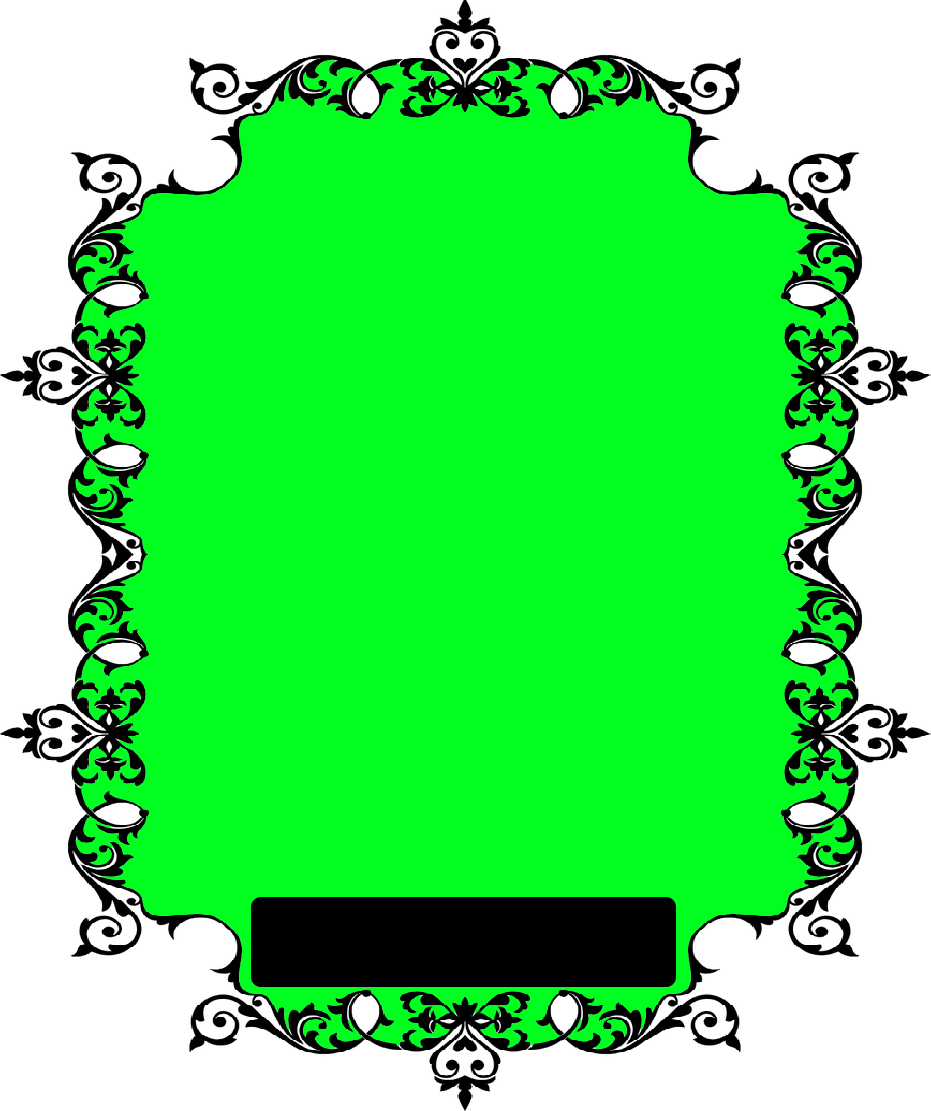 Conclusion
Will you be right or wrong in God’s sight?

The choice is yours!
Stan Cox
[Speaker Notes: Conclusion
The only remedy God provides and accepts for sin is the blood of His Son.
But, the blood of Christ is applied only to those who obey Him
(1 John 1:8-9), “If we say that we have no sin, we deceive ourselves, and the truth is not in us. 9 If we confess our sins, He is faithful and just to forgive us our sins and to cleanse us from all unrighteousness.”
.Will you be right or wrong in God’s sight? The choice is yours.]
For more Bible Study material
Go to:
http://soundteaching.org